1Níveis de andaimes acima de dois metros de altura e sem guarda-corpo e sem dispositivo antiqueda.
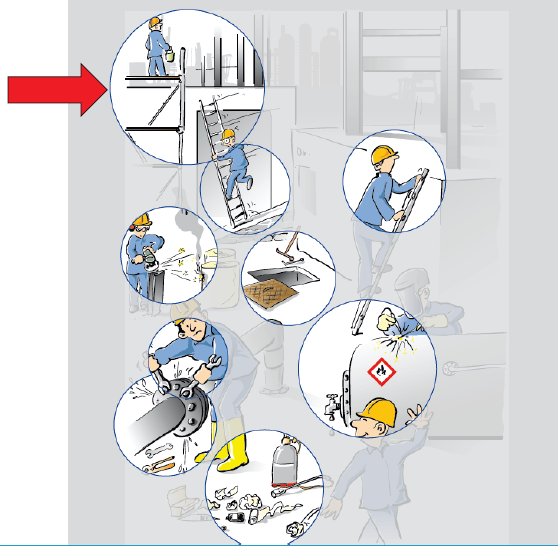 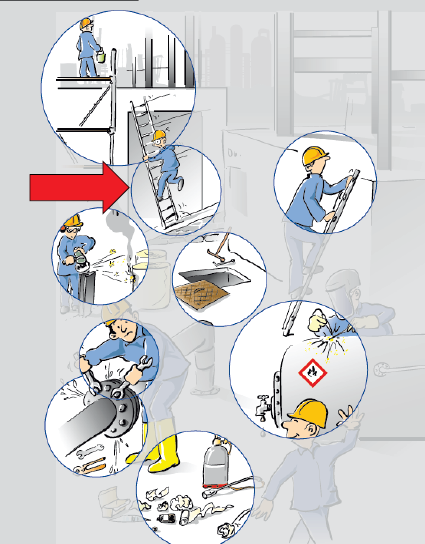 2Colocou a escada em terreno desnivelado.
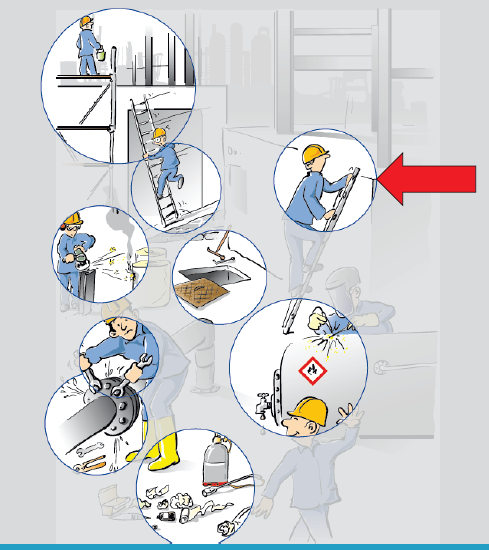 3A escada deve ultrapassar pelo menos 1 metro o ponto de saída.
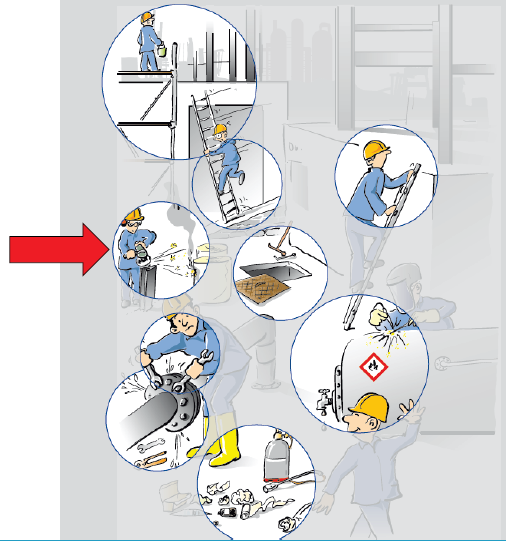 4Retire ou isole materiais inflamáveis.
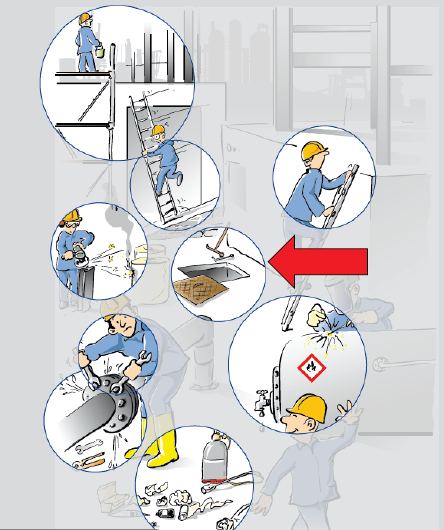 5Eliminar aberturas no piso para evitar riscos de quedas
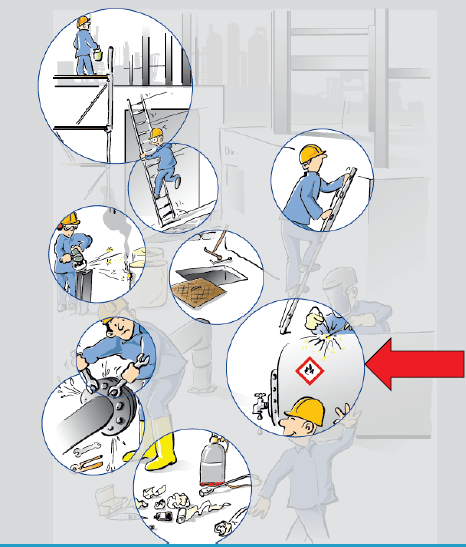 6Para trabalhos a quentes faça avaliação de risco detalhada e solicite a permissão para trabalho.
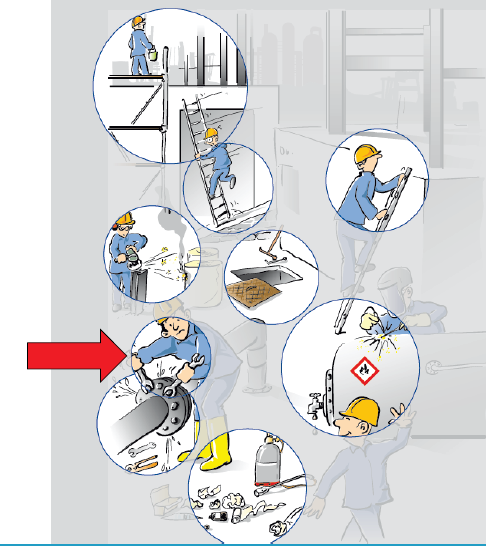 7Use os equipamentos de proteção individual conforme os riscos da atividade
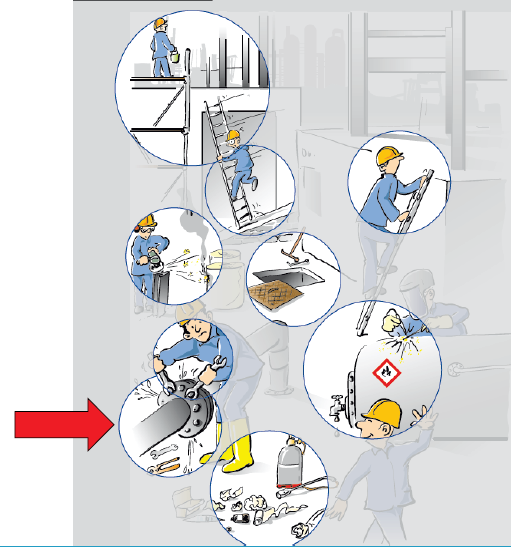 8Despressurizar a tubulação e garantir energia zero antes de executar a atividade de manutenção.
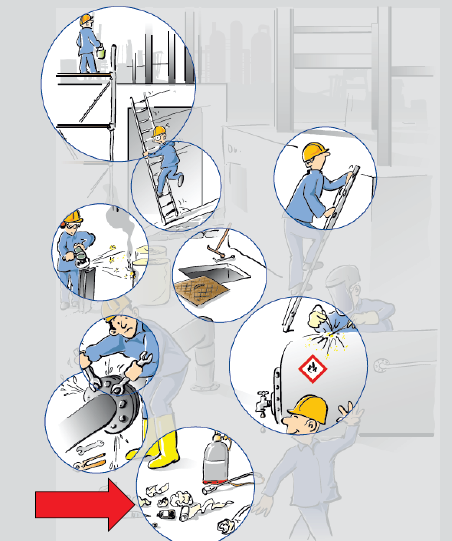 9Limpe a área após a conclusão dos trabalhos.